Principles of Infection Control

Introduction to Cosmetology
Bacteria
[Speaker Notes: There are thousands of different kinds of bacteria.]
What is bacteria?
A one-celled microorganism having both plant and animal characteristics
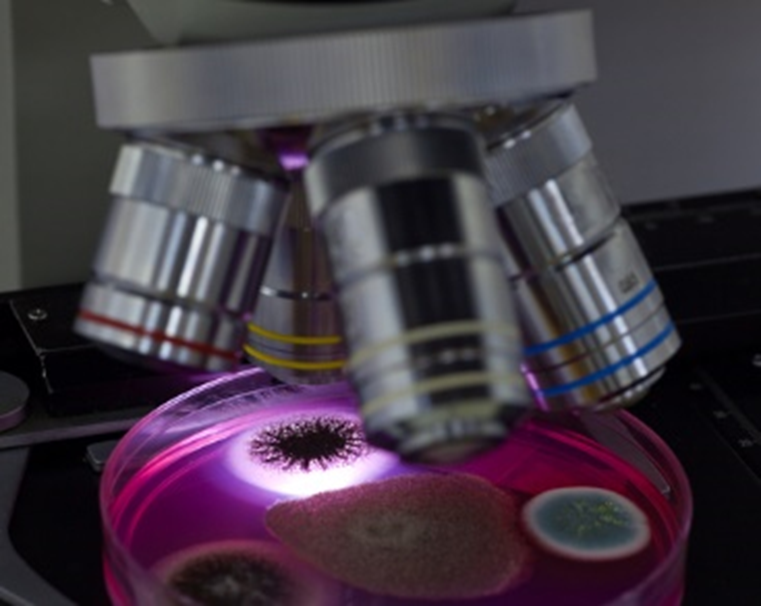 [Speaker Notes: Some bacteria are harmful and some are harmless.

They are so small they can only be seen with a microscope.]
Where is Bacteria found?
Bacteria can be found in:
Air
Body secretions
Clothing 
Decayed matter
Environmental surfaces
Free edge of nails
Skin
Water
[Speaker Notes: Bacteria can be found almost anywhere.

Can you think of where they may be found in a salon?]
Parasites
[Speaker Notes: Parasites can be found in food, on plants and trees and in water.]
What is a parasite?
Organisms that grow, feed and shelter on or in another organism while contributing nothing to the survival of that organism
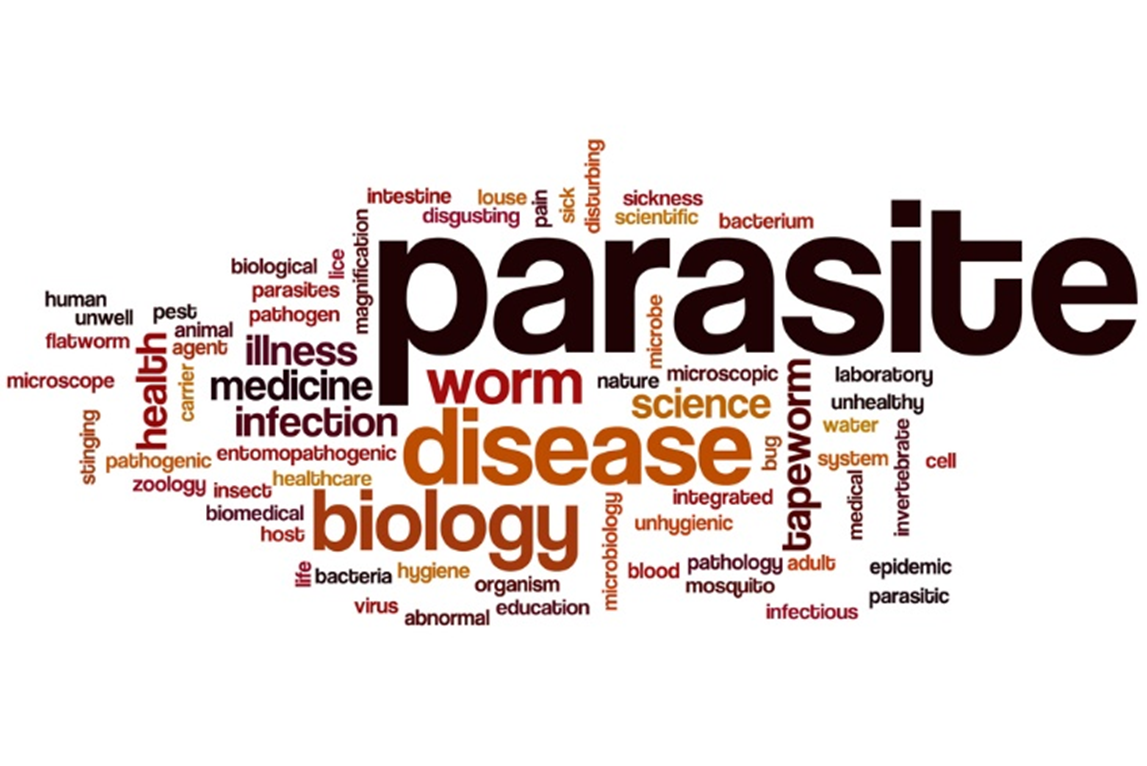 [Speaker Notes: They must have a host to survive.

They can live on or inside of humans or animals.]
Other Parasites
Fleas
Head lice
Mites
Scabies 
Ticks
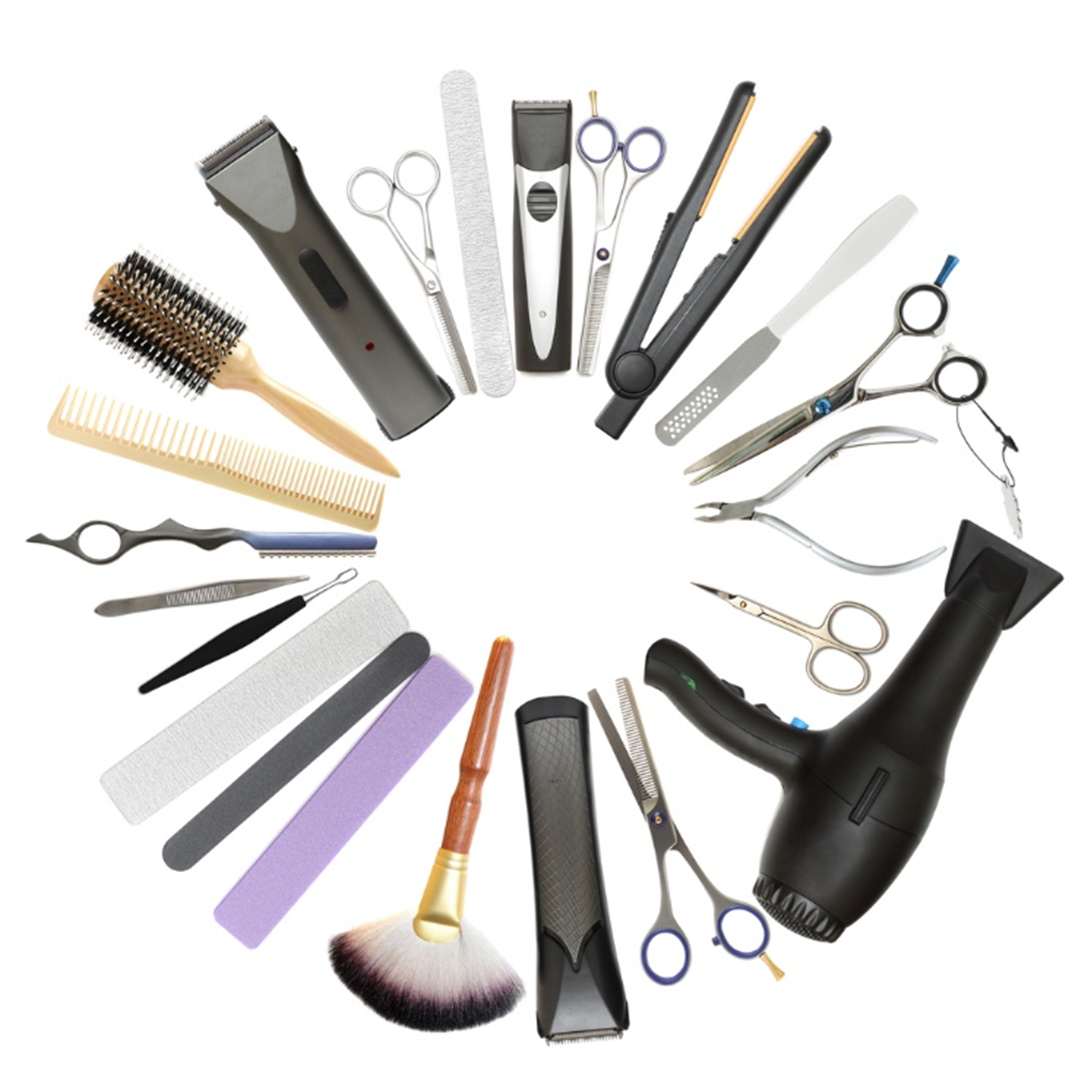 [Speaker Notes: These contagious diseases may spread other clients by using contaminated utensils that have not been cleaned and disinfected. 

These diseases should only be treated by a doctor.]
Viruses
What is a Virus?
A parasitic submicroscopic particle that infects and resides in cells of biological organisms
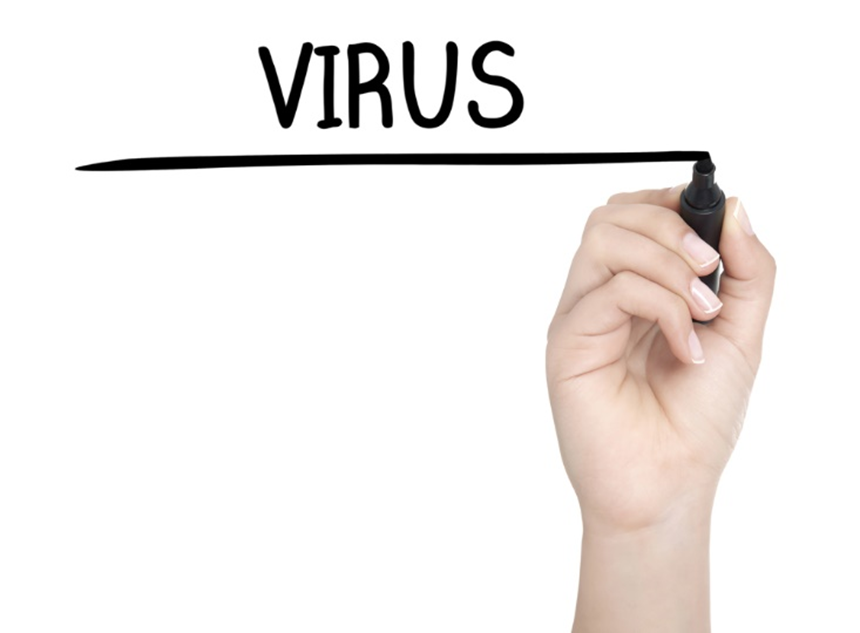 [Speaker Notes: A virus can live and reproduce only by taking over other cells and becoming part of them.]
Viruses can cause
Common colds
Gastrointestinal infections
Respiratory infections
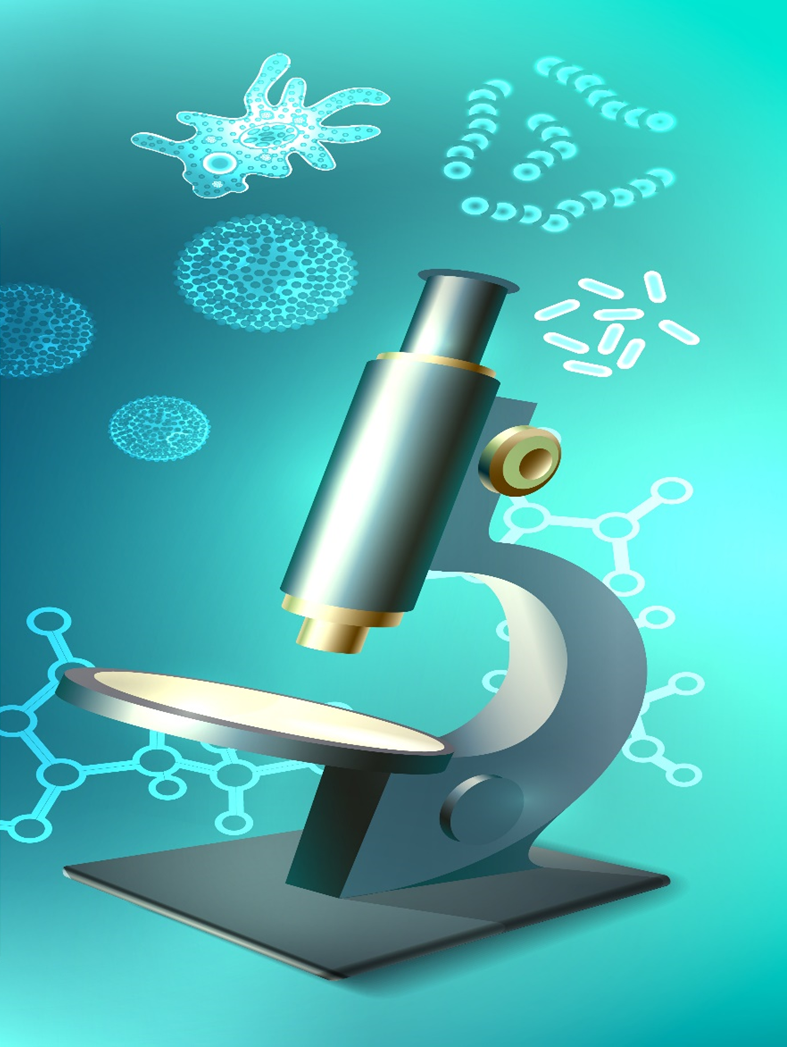 [Speaker Notes: Viruses are so small that they can only be seen under the most sophisticated and powerful microscopes.]
Other viruses
Chicken pox
Hepatitis 
HIV
AIDS
Influenza
Measles
Mumps
Polio
Rabies 
Smallpox
Yellow fever
[Speaker Notes: Bacteria can live and reproduce on their own. 

Bacterial infections can usually be treated with antibiotics.

Viruses are not affected by antibiotics.]
Nail salon inspections
Unsanitary Conditions at Nail Salons Pose Health Risk
Inspection Records Reveal Big Fines at Some DFW Nail Salons
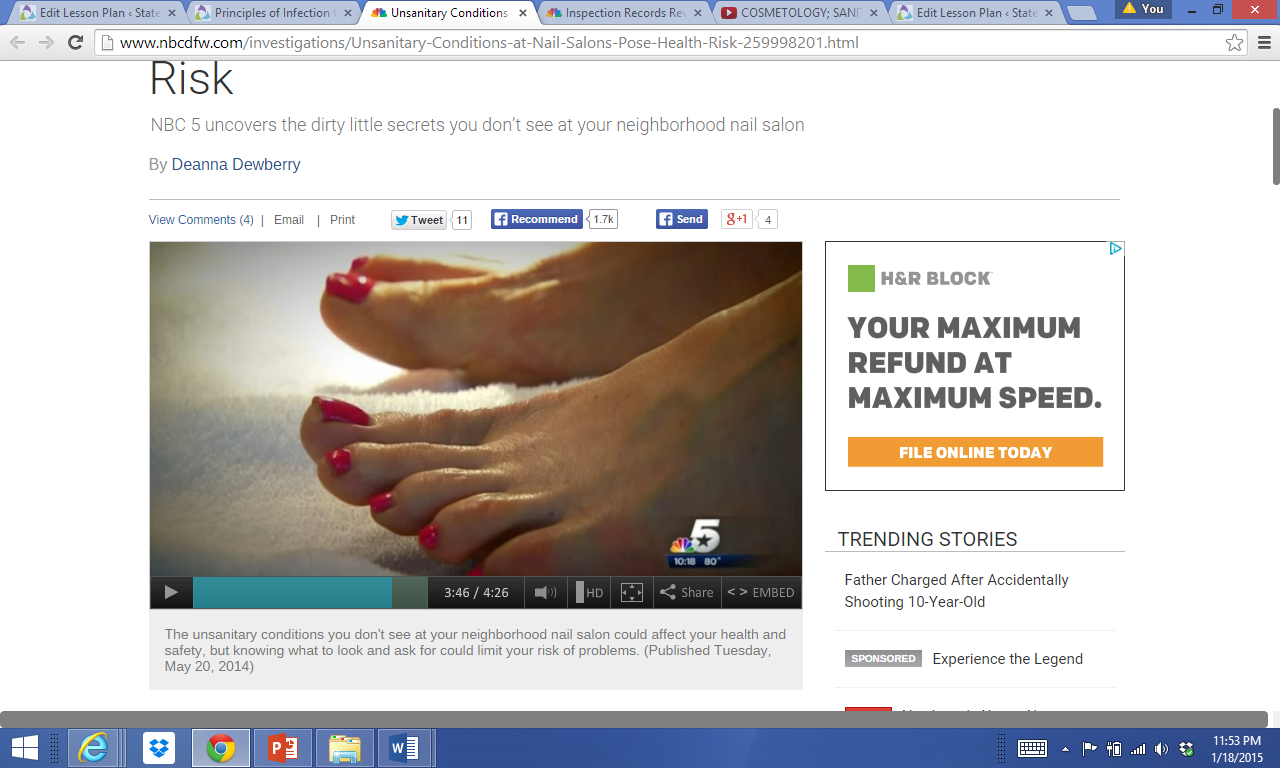 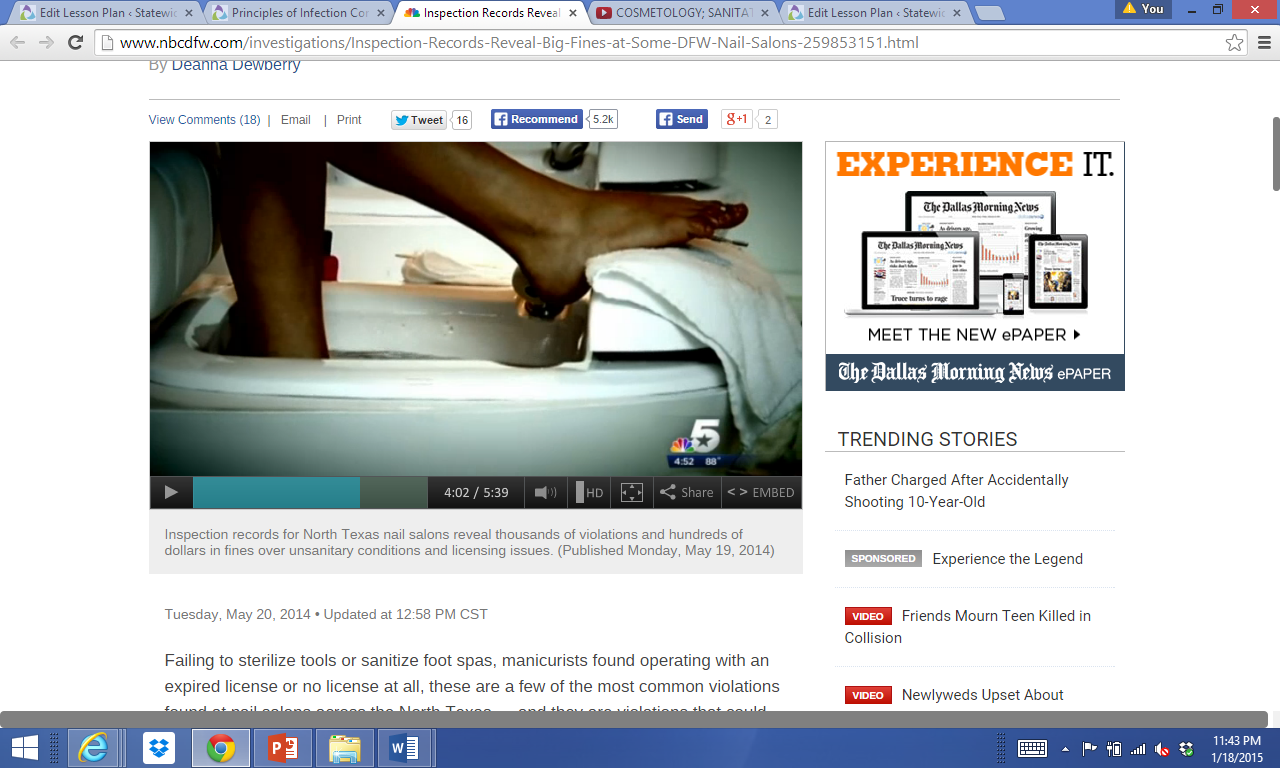 [Speaker Notes: Click on hyperlinks to view videos:
Unsanitary Conditions at Nail Salons Pose Health Risk
The unsanitary conditions you don't see at your neighborhood nail salon could affect your health and safety, but knowing what to look and ask for could limit your risk of problems.
http://www.nbcdfw.com/investigations/Unsanitary-Conditions-at-Nail-Salons-Pose-Health-Risk-259998201.html

Inspection Records Reveal Big Fines at Some DFW Nail Salons
Inspection records for North Texas nail salons reveal thousands of violations and hundreds of dollars in fines over unsanitary conditions and licensing issues.
http://www.nbcdfw.com/investigations/Inspection-Records-Reveal-Big-Fines-at-Some-DFW-Nail-Salons-259853151.html]
Immunity
Immunity
The ability of the body to destroy and resist infection
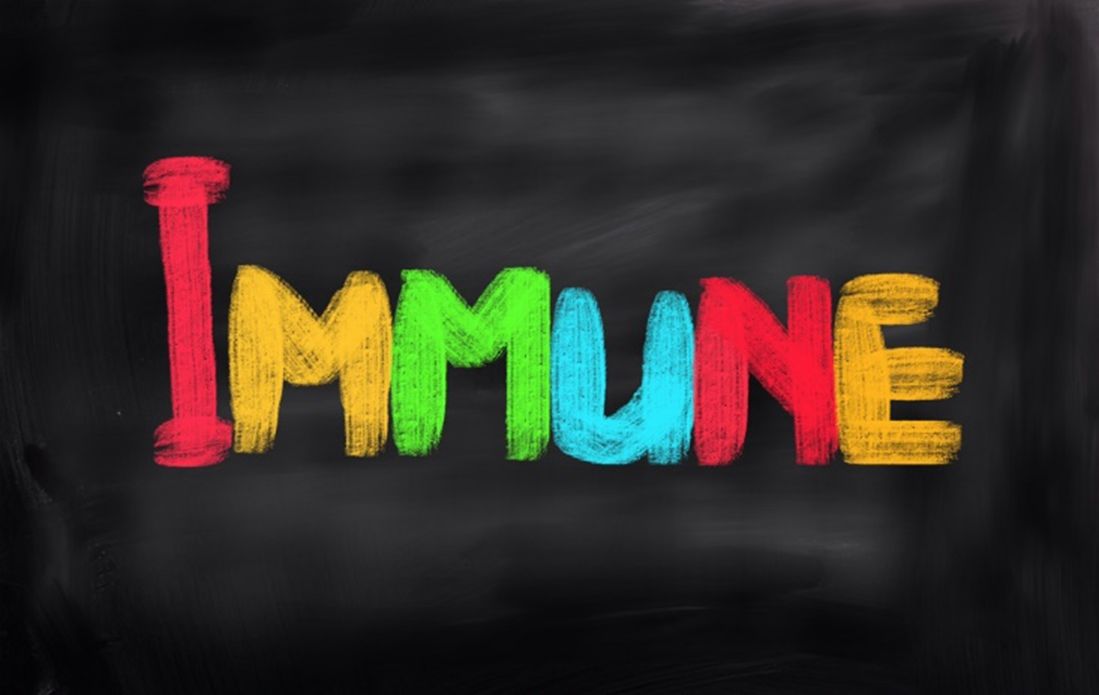 Good health
Natural
Acquired
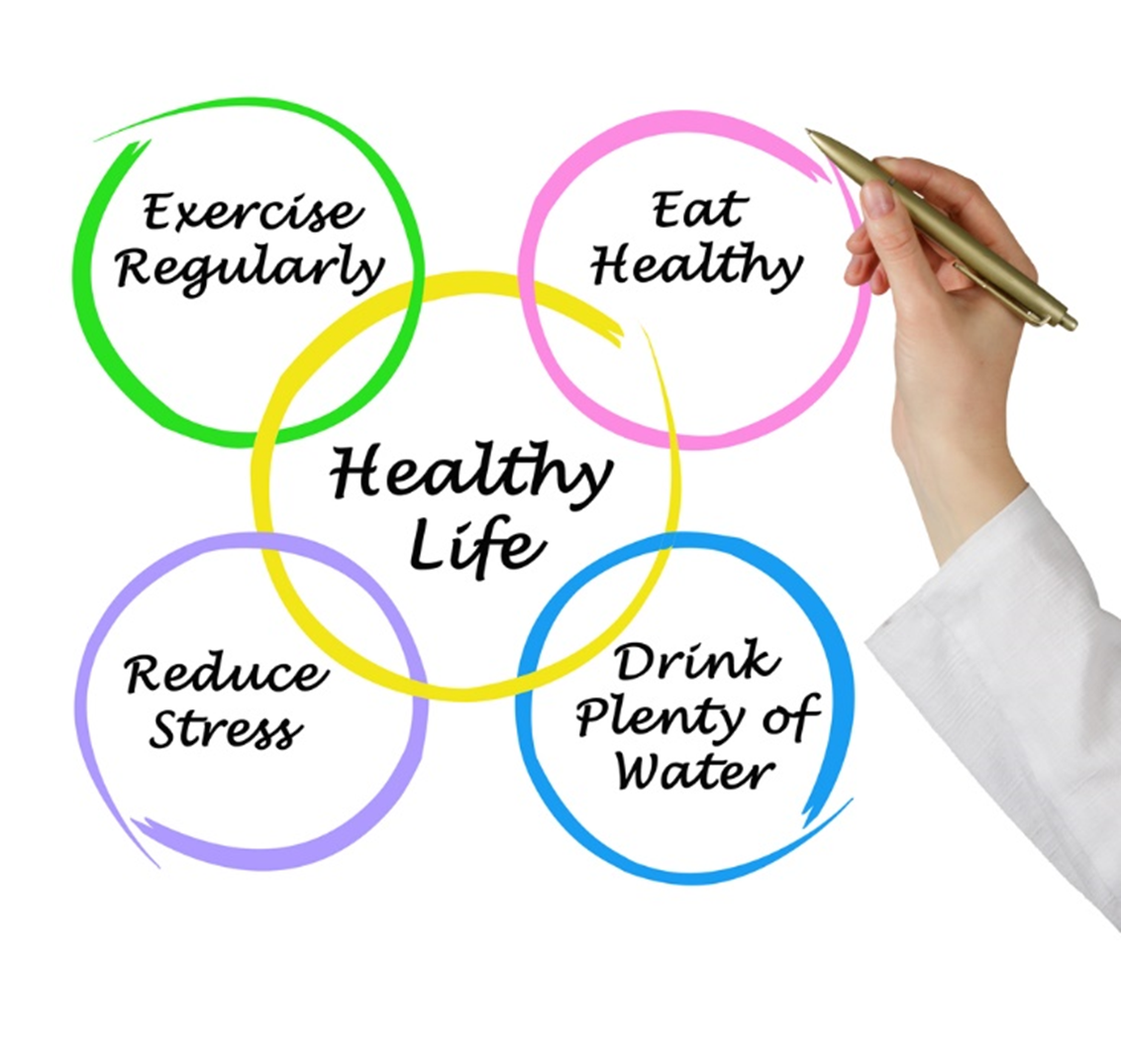 [Speaker Notes: Natural immunity is partly inherited and partly developed through healthy living.

Acquired immunity develops after overcoming a disease or from a vaccination.]
Controlling infection
Infection
The invasion of body tissues by disease-causing pathogens
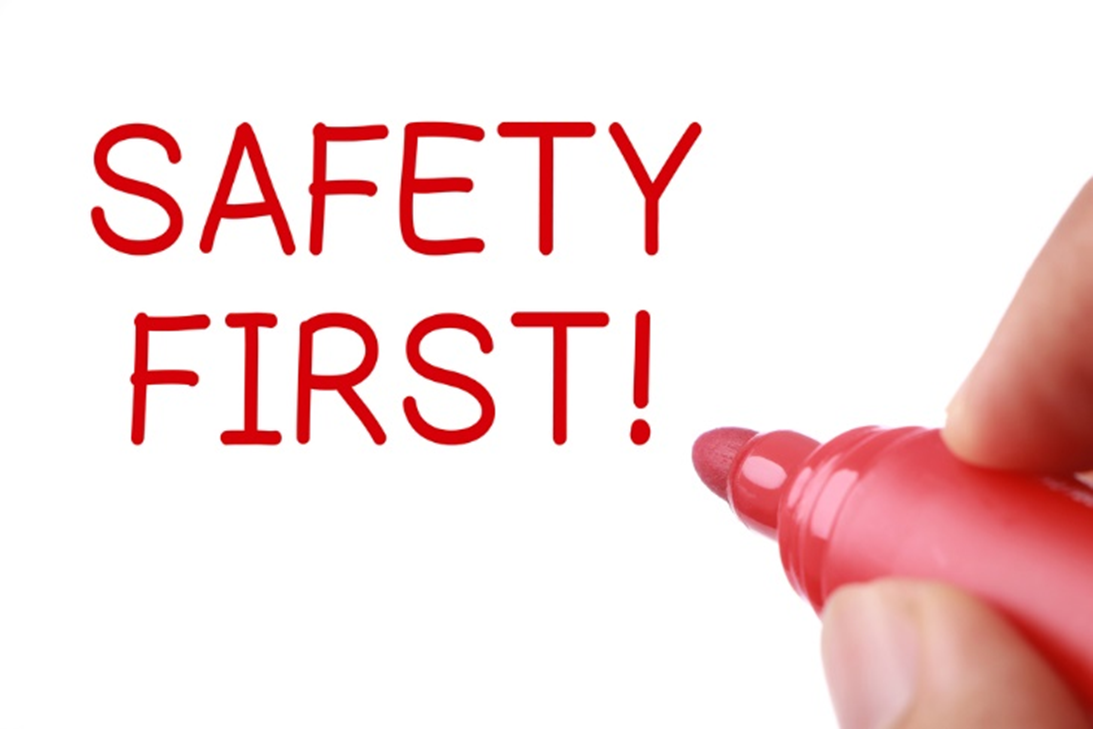 [Speaker Notes: Carelessness as a cosmetologist can cause direct injury or infection to the wellbeing of a client. 

Preventing the spread of infections is easy when you follow the proper procedures daily.]
Wash your hands
Cosmetologists shall:
Wash their hands with soap and water, or use a liquid hand sanitizer, prior to performing any services on a client
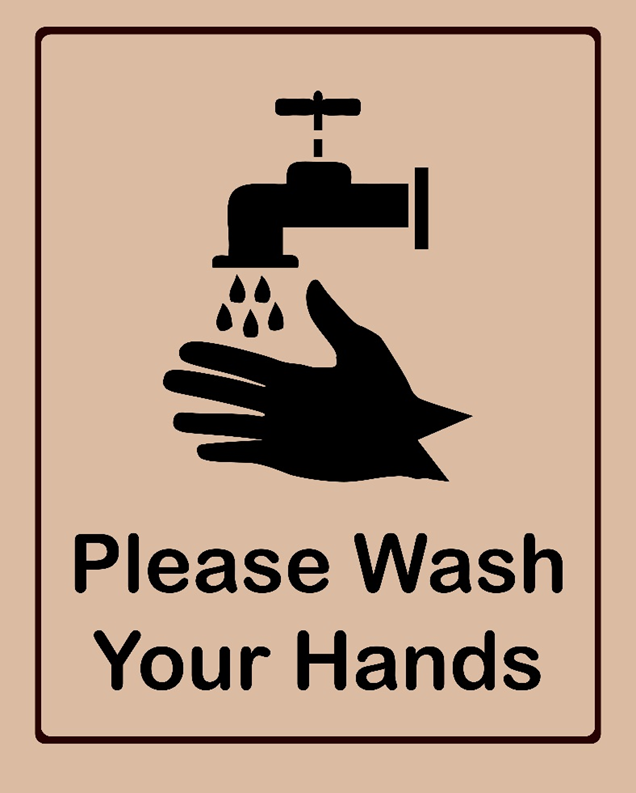 [Speaker Notes: Health and Safety Standards – General Requirements. 

Before beginning to work on any client, your hands must be washed first.]
Cleaning
A mechanical process (scrubbing) using soap and water or detergent and water to remove all visible dirt, debris and many disease-causing germs from tools, implements and equipment
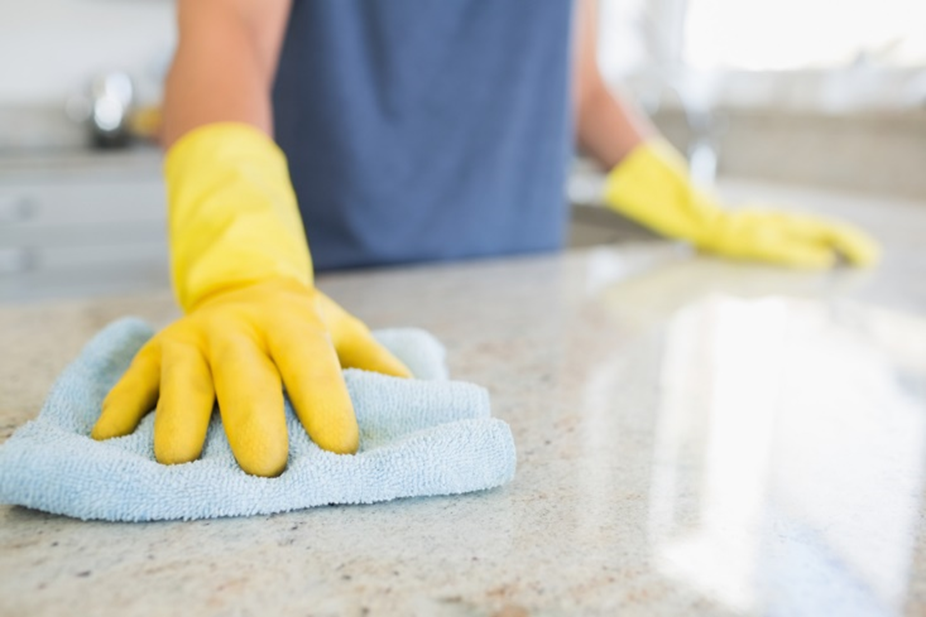 [Speaker Notes: Before beginning to work on any client, all work surfaces must be cleaned and disinfected. 

This includes tables, stations, sinks and any area where a client’s skin may touch.]
Disinfection
Destroys most, but not necessarily all, harmful organisms on environmental surfaces
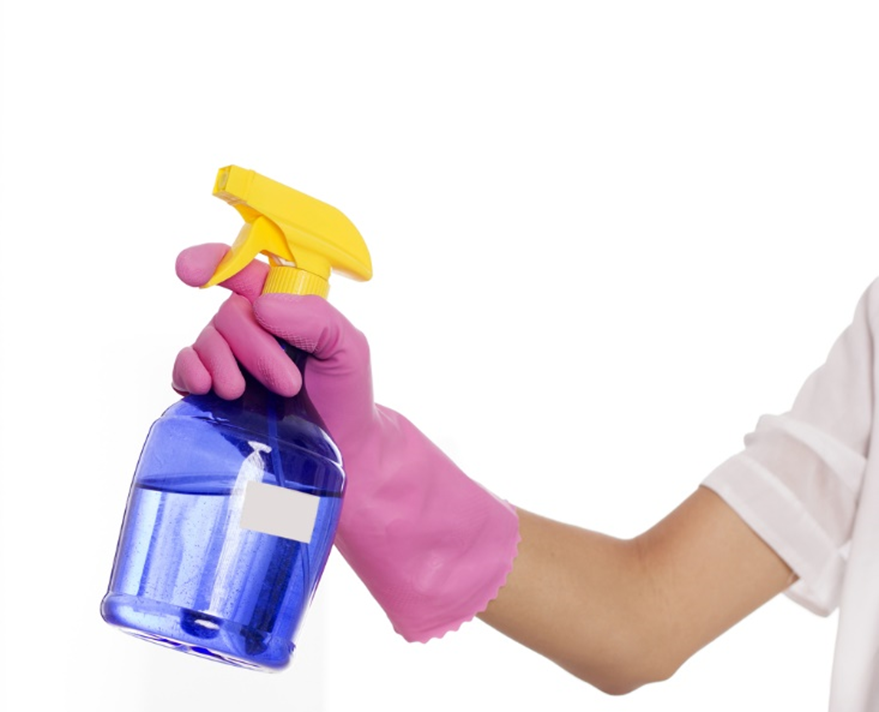 [Speaker Notes: Foot spas must be cleaned and disinfected after every client and entered into a logbook.]
Multiuse tools and implements
Must be cleaned and disinfected
Before and after every service
Mix disinfectants according to manufacturer’s directions
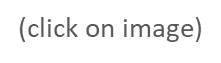 [Speaker Notes: Click on image to view video:

How to Establish the Disinfectant Tray
Establishing the disinfectant tray is the first operation for State Board Exam for all beauty school students, who take a test to get their license. Sanitation and disinfection operation is a separate procedure. It requires to disinfect the soiled implements of the previous operation, like haircut or color that was in the exam book before sanitation. 
http://youtu.be/iqaV39GF4Hs]
Federal Agencies
Environmental Protection Agency (EPA)
Registers all types of disinfectants sold and used in the United States
Occupational Safety and Health Administration (OSHA)
Regulates and enforces safety and health standards
Protects employees in the workplace
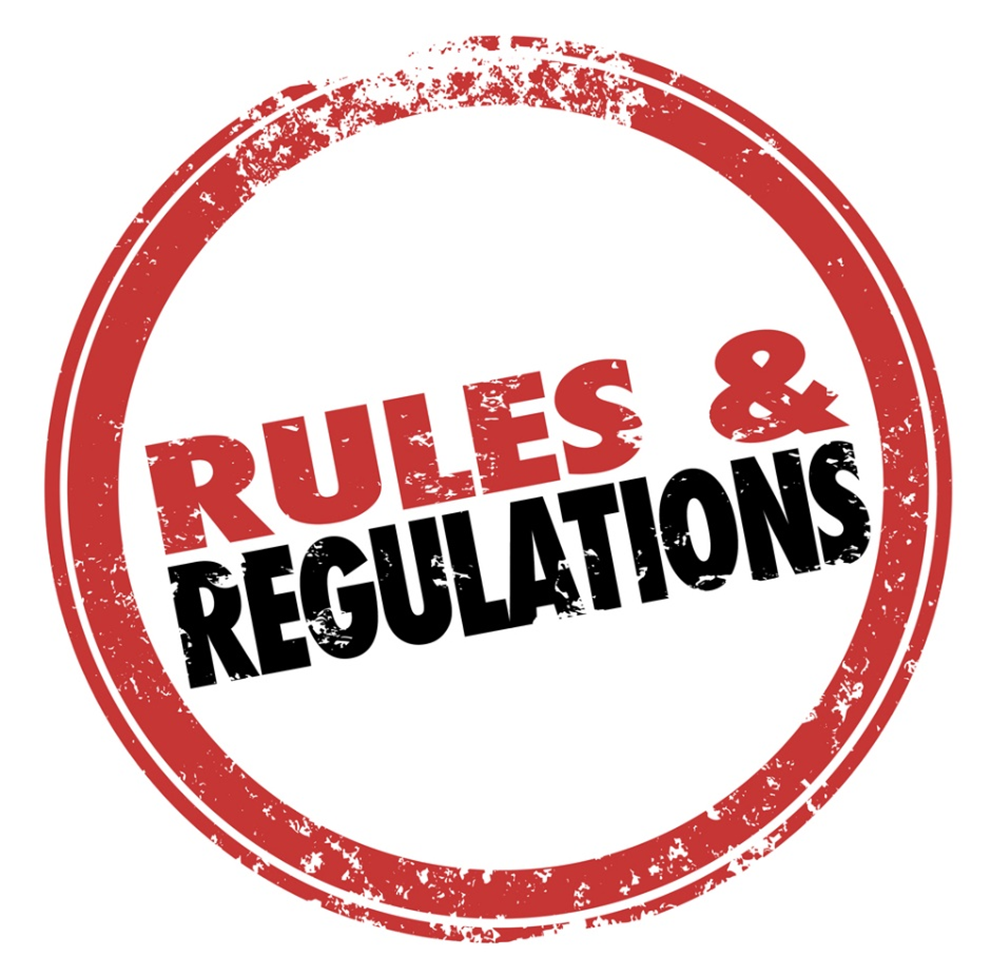 [Speaker Notes: Federal agencies set guidelines for the manufacturing, sale and use of equipment and chemical ingredients.

They also monitor safety in the workplace.]
State Agency
Protects
Salon professionals
Consumers’ 
Health
Safety
Welfare
Texas Department of Licensing and Regulation
Cosmetologists
http://www.tdlr.texas.gov/cosmet/cosmet.htm
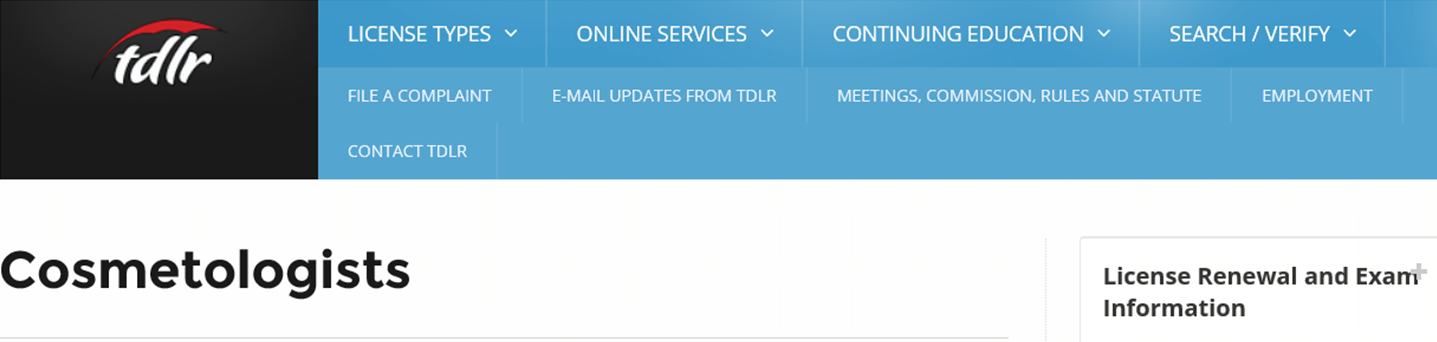 [Speaker Notes: The Texas Department of Licensing (TDLR) is the immediate regulator and is located in Austin, Texas.]
Review
Where is bacteria found?
What do parasites need to survive?
What is the first step before performing work on any client?
After cleaning and disinfecting a foot spa, what must you do?
What agency protects employees in the workplace?
[Speaker Notes: Almost everywhere
A host
Wash your hands
Enter it in a logbook
OSHA]
Questions?
References and Resources
Images:
Shutterstock™ images. Photos obtained with subscription. (Slides 1, 3, 4, 6, 7, 8, 9, 10, 11,  14, 15, 16, 17, 18, 19, 20, 21, 23, 25)
Textbook(s):
Milady standard cosmetology: Situational problems. (2012). Clifton Park, NY: Cengage Learning.
Videos:
Inspection Records Reveal Big Fines at Some DFW Nail Salons
Inspection records for North Texas nail salons reveal thousands of violations and hundreds of dollars in fines over unsanitary conditions and licensing issues.
http://www.nbcdfw.com/investigations/Inspection-Records-Reveal-Big-Fines-at-Some-DFW-Nail-Salons-259853151.html
Unsanitary Conditions at Nail Salons Pose Health Risk
The unsanitary conditions you don't see at your neighborhood nail salon could affect your health and safety, but knowing what to look and ask for could limit your risk of problems.
References and Resources
http://www.nbcdfw.com/investigations/Unsanitary-Conditions-at-Nail-Salons-Pose-Health-Risk-259998201.html
Website(s):
Health Hazards in Nail Salons
Biological Hazards
Biological hazards include bacteria, fungi, and viruses. 
https://www.osha.gov/SLTC/nailsalons/biohazards.html
YouTube™:
How to Establish the Disinfectant Tray
Establishing the disinfectant tray is the first operation for State Board Exam for all beauty school students, who take a test to get their license. Sanitation and disinfection operation is a separate procedure. It requires to disinfect the soiled implements of the previous operation, like haircut or color, that was in the exam book before sanitation. 
http://youtu.be/iqaV39GF4Hs